Team MeetingFocus: Writing & Rubrics
October 1st, 2015
Group Activity
Using gumdrops and toothpicks, build a house that represents every member of the group's dream home. Be sure to work together cooperatively
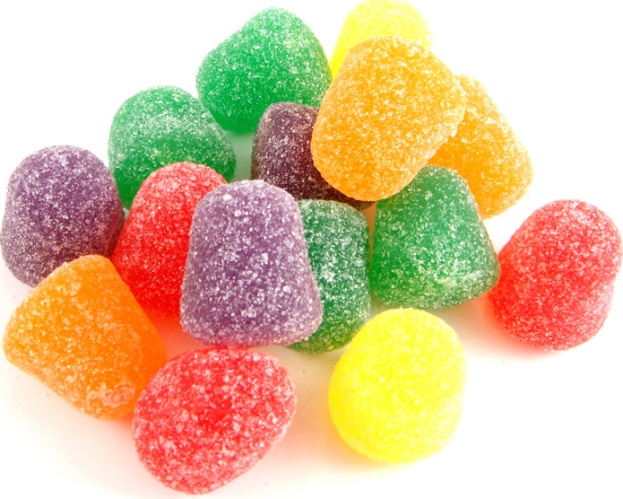 [Speaker Notes: Break into groups of 3-4 teachers 
Provide teams with 10(??) minutes to create their homes 
Provide 1-2 minutes for groups to view everyone’s creations 
Ask- how do you think you did- on a scale of 1-4, what would you rate your final product?]
How did you do?
Use the rubric to evaluate your dream house
[Speaker Notes: Introduce rubric
Have groups evaluate their product using the rubric
Share out final scores
Discuss- did you do better or worse than expected? Why? How would your final product have been different if you were given this rubric before constructing your home?]
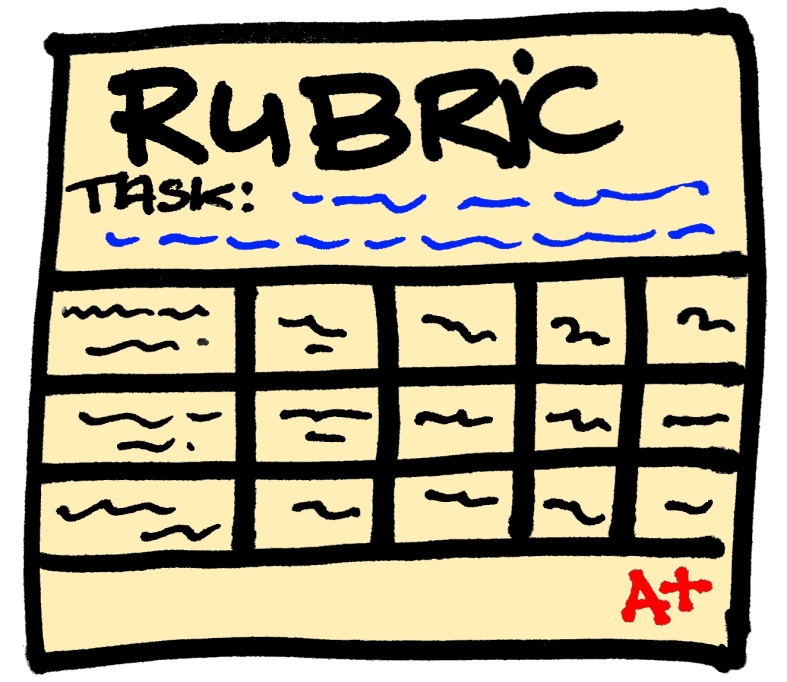 Why Rubrics?
Drives instruction 
Clearly articulated expectations
Students can take responsibility for learning 
Consistency in scoring
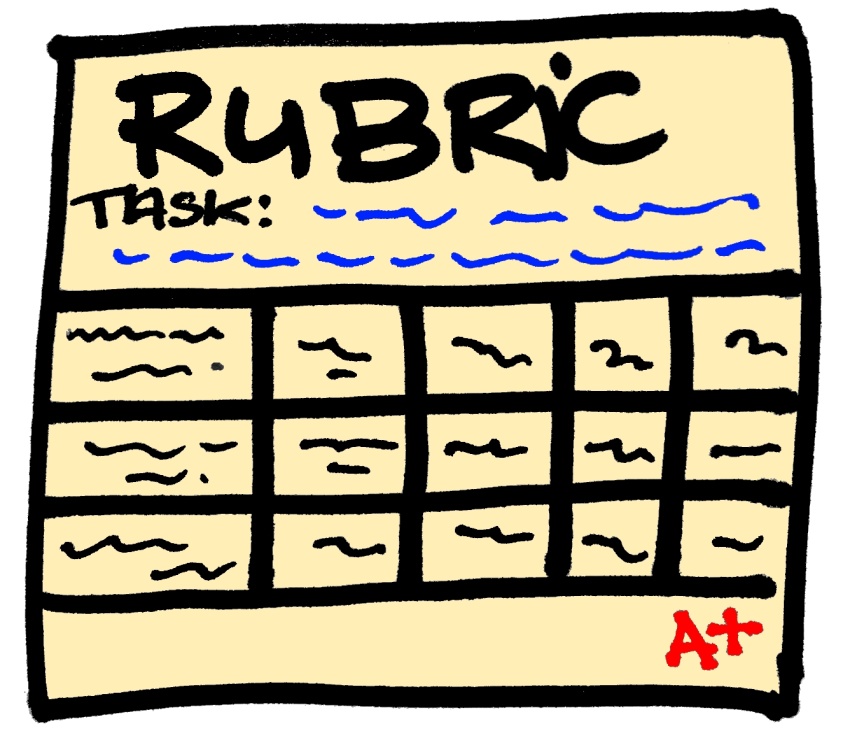 [Speaker Notes: Brief overview of why rubrics are important and how we can use them to drive instruction. 
Link to mentor text PD from last year]
Short Response Questions (2 pts.)
Why is the setting of “The Cave of the Oilbird” important? Use two details from the story to support your response (RL.4.3)
A reason the setting of ‘The Cave of the Oilbird” is important is because the words that Manuelo said, “If you hurry in the rainforest, you could miss something very interesting and very beautiful.” makes sense. One other reason is that you could get lost in the rain forest very easily. 
The setting of ‘The Cave of the Oilbird” is important is because it explains the amount of birds that live in habitat. For example, it says, “then more heads appear around the eyes.” Another example is when Carla thinks to herself, “There must be hundreds of them staring at me.” 
The setting of “The Cave of the Oilbird” is important because the author wanted us to see a picture in our mind while informing us the oilbird is also extinct. 

How would you score these responses?
[Speaker Notes: Review sample question from 2014 state test
Read through each sample response- have teachers evaluate the responses (0, 1, or 2) and briefly explain why]
2- Point Short Response Rubric
[Speaker Notes: Pass out copies of 2 pt rubric. Review critical features for each score (emphasize claim/inference)]
Let’s Take a Second Look
Why is the setting of “The Cave of the Oilbird” important? Use two details from the story to support your response ( RL.4.3)

SCORE: 1 Point 
A reason the setting of ‘The Cave of the Oilbird” is important is because the words that Manuelo said, “If you hurry in the rainforest, you could miss something very interesting and very beautiful.” makes sense. One other reason is that you could get lost in the rain forest very easily.
Detail # 2
Detail # 1
[Speaker Notes: Have teachers keep their copies of the rubrics out.
Re-evaluate the responses using the rubric and point out why students lost points]
Let’s Take a Second Look
Why is the setting of “The Cave of the Oilbird” important? 
Use two details from the story to support your response)
SCORE: 2 Points

The setting of ‘The Cave of the Oilbird” is important is because it explains the amount of birds that live in habitat. For example, it says, “then more heads appear around the eyes.” Another example is when Carla thinks to herself, “There must be hundreds of them staring at me.”
CLAIM
Detail # 1
Detail # 2
Let’s Take a Second Look
Why is the setting of “The Cave of the Oilbird” important? Use two details from the story to support your response)

SCORE: 1 Point 
The setting of “The Cave of the Oilbird” is important because the author wanted us to see a picture in our mind while informing us the oilbird is also extinct.
CLAIM
Where do we Start?
Introduce rubrics to your students 
Provide students with a rubric before they begin their writing 
Share writing samples (at all levels)
Model how to evaluate writing using a rubric
Evaluate student writing as a whole class
Provide students with opportunities to evaluate samples AND their own writing pieces
What’s Next
Think about upcoming ELA lessons/units
How can you begin to incorporate rubrics into your instruction?
What support do you need?
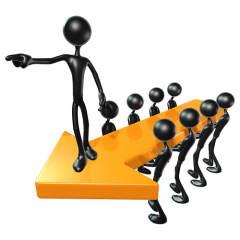